Literature Focus Unit:CatsBig, Small, Large, and Tall2nd Grade
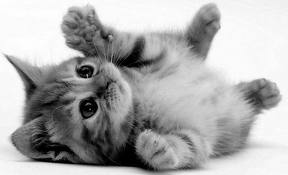 By: Maddie Bopp
Literature Selections
Nonfiction
“Do Cats Hear With Their Feet? Where Cats Come From, What We Know About Them, and What They Think About Us” by Jake Page
“How to Speak Cat” by Alline Alexander Newman
“Why Do Cats Meow” by Joan Holub
“ Big Cats” by Seymour Simon
“Cat Mummies” by Kelly Trumble 
“Cat Poems” by Dave Crawley
Fiction:
“Have You Seen My Cat” by Eric Carle
“The Cat in The Hat” by Dr. Seuss
“Six Dinner Sid” by Inga Moore
“Slinky Malinki” by Lynley Dodd
“SkippyjonJones” by Judith Byron
“If You Give a Cat a Cupcake” by Laura Joffe Numeroff
“Splat the Cat: I Scream for Ice Cream by Rob Scotton
“Pete the Cat: and his four Groovy Buttons” by James Dean
Theme Study
Students will learn about cats and various species of cats through a thematic study. This unit will integrate math, science, social studies, music, art, and physical education with language arts.
Students will learn characteristics of cats such as: where all different species of cats live, what they eat, their appearance, etc.
Math Activities
Students will compare various species of cats and classify them by: how much they weigh, height, length, etc.
Each day one student will deposit either a penny, nickel, or dime, in a “money cat” piggybank and then write down the change deposited on a corresponding sheet in the front of the class. At the end of each week the students will infer how much change is deposited at the end of the week. 
Students will be given a math problem about the hungry cat Leroy. Each student will solve adding and subtracting numbers in between 1-100. 
Students will have to create various geometric shapes on a geo-board and complete worksheet
Cat story problem worksheets. Students will complete story problems which involve the adding and subtracting numbers in-between 1-100
Addition and subtraction tables. Students will complete addition and subtraction tables using goldfish crackers
Math Standards
Math Standards:
2.OA.1 Use addition and subtraction within 100 to solve one- and two-step word problems involving situations of adding to, taking from, putting together, taking apart, and comparing, with unknowns in all positions, e.g., by using drawings and equations with a symbol for the unknown number to represent the problem.
2.MD.5 Use addition and subtraction within 100 to solve word problems involving lengths that are given in the same units, e.g., by using drawings (such as drawings of rulers) and equations with a symbol for the unknown number to represent the problem. 
2.MD.8 Solve word problems involving dollar bills, quarters, dimes, nickels, and pennies, using $ and ¢ symbols appropriately. Example: If you have 2 dimes and 3 pennies, how many cents do you have? 
2.G.1 Drawing, folding paper, graph paper, or overlaying pattern blocks
Science Activities
Students will learn about how different species of cats adapt to their environment in order to survive (i.e. a tigers stripes, a cheetahs speed)
Students will depict  the different types of species of cats by watching the “Big cats, Wild cats, Kitty Cats” (Animal Atlas ) on YouTube
Students after visiting the zoo will compare and contrast their natural habitat with the zoo habitat (i.e. how does the cat adapt to the four seasons)
Standards:
2.2.1. Ask questions and seek answers about the world (e.g., Why do we have seasons?)
2.4.2. Identify various things that are found in different environments (e.g., cactus, lizard – desert; shark, coral- ocean) 
2.5.1. Describe the patterns and characteristics of the four seasons, and how these changes in weather influence plant, animal, and human activities.
Social Studies Activities
Students will attach a different species of cats cutout to its country or continent of origin. 
Students will then depict the habitat of that big cat.
Students will create a KWL chart about big cats.
Students will visit the zoo on a field trip and visit with the big cat zoo keeper.
Students will illustrate examples of the “best habitat” 
Standards:
2.1.2 Apply map skills (i.e., cardinal directions, map key, symbols)  to read a simple map 
1.5.1 Identify Earth’s geographical landforms (e.g., islands, mountains, plains, hills, bodies of water)
Music and Art Activities
Music: 
Students will watch domestic cat video, which depicts different kinds of domestic cats. Cats can make up to 100 different sounds. Students will listen to 15 different cat sounds and recreate them using instruments
Students will watch “Pete the Cat and His Four Groovy Buttons” and will learn and perform the song
Art:
Students will create a big cat habitat (Lions, tiger, Snow leopards, or cheetah) with clay and toothpicks.
Students will create a cat mask which will depict different species of cats
Standards
Music:
4.2.1  Perform independently on an instrument. 
4.3.1  Improvise simple melodies, rhythmic and melodic variations, and accompaniments. 
Art:
4.1.1  Know differences between visual art media*. 4.1.2  Know the different techniques* used to create* visual art.
Physical Education Activities
After discussing the how domestic cats can jump up to five times their own height. Student will see how high they can jump. Students will be measured using benchmarks 
Students will engage in a rhythmic activity to the Video “Cat Party”
Cats are known for their leaping and pouncing. Students will see how far they can jump using bench marks. 
Standards:
S1.E5.2 Performs a teacher and/or student-designed rhythmic activity with correct response to simple rhythms. 
S1.E4.2 Jumping & landing, vertical 
Demonstrates four of the five critical elements for jumping and landing in a vertical plane.
Language Arts Strategies
Activate Background knowledge
Students will think about what they already know and have had past experiences
Making Connections
Students making connection with the text and learning to what they already know or have experienced
Format
Students will format their ideas and key vocabulary in the story “Do Cats Hear With Their Feet? Where Cats Come From, What We Know About Them, and What They Think About Us” by Jake Page
Notice/ Apply Nonverbal cues
Students will perceive important information through body language and the teachers repetitiveness of key ideas and terms
Predicting: Students will make predictions about what would happen if your domestic cat was replaced by a lion
Visualize: Students will visualize the habitats of the big cats in the listening activity
Reading Activities
Students and teacher will read “Cat Mummies” by Kelly Trumble.  Students will then write an informative essay of how Ancient Egyptians treated cats. 
The teacher will read both fiction and non-fiction stories and books in a large group setting
The teacher will read both fiction  and non-fiction stories and books in a small group setting
Students will read both fiction and non-fiction stories independently
Students will be asked comprehension questions before, during, and after each book
Reading Standards
RL.1 Ask and answer such questions as who, what, where, when, why, and how to demonstrate understanding of key details in a text. 
RL.3  Describe how characters in a story respond to major events and challenges.
RL.5 Describe the overall structure of a story, including describing how the beginning introduces the story and the ending concludes the action
Use information gained from the illustrations and words in a print or digital text to demonstrate understanding of its characters, setting, or plot.
Writing Activities
Students will learn about the 1st cat in space Felicette. Students will write a descriptive journaling of what Felicette journey was like. 
Students will journal their inferences while reading the book “Do Cats Hear With Their Feet? Where Cats Come From, What We Know About Them, and What They Think About Us” by Jake Page
Must contain:
Domestic cat habitat, diet, characteristics, 
Students will write a poem depicting the daily life of a domestic cat
Writing Standards
W.1- Write opinion pieces in which they introduce the topic or book they are writing about, state an opinion, supply reasons that support the opinion, use linking words (e.g., because, and, also) to connect opinion and reasons, and provide a concluding statement or section.
W.2- Write informative/explanatory texts in which they introduce a topic, use facts and definitions to develop points, and provide a concluding statement or section.
W.7- Participate in shared research and writing projects (e.g., read a number of books on a single topic to produce a report; record science observations).
Listening Activities
The students will close their eyes, listen, and visualize the different habitats of big cats (lion, tigers, snow leopards, cheetahs)
Students will listen to fiction and non-fiction books read aloud by the teacher
Students will listen to fiction and non-fiction books using audio/ digital books
Students will listen to other classmates comments and questions during whole group reading
Speaking Activities
Students will share Cat poems with peers in small groups
Students will share big bat habitats with peers to the class
Students will turn and talk for discussion of teacher prompts.
Students will ask questions and respond to the big cat zookeeper
Listening and Speaking Activity Standards
SL.1- Participate in collaborative conversations with diverse partners about grade 2 topics and texts with peers and adults in small and larger groups. 
SL.2- Recount or describe key ideas or details from a text read aloud or information presented orally or through media. 
L.6- Use words and phrases acquired through conversations, reading and being read to, and responding to texts, including using adjectives and adverbs to describe (e.g., When other kids are happy that makes me happy).
Viewing Activities
Students will attend a field trip to the zoo and observe the big cat habitat 
Students will observe informational documentaries
Students will observe others habitats stationed throughout the room
Students will observe other students cat masks
Visual Representation Activities
After each book is finished by the teacher, each book will be available in the classroom bookshelf until the unit is complete. 
Students art will be displayed inside and outside of classroom with the standards met.
Students big cat habitats will be displayed in the classroom
Students will create a word wall of terms found in the fiction and non-fiction books.
Technology
https://www.youtube.com/watch?v=VuHHitsFD5s
https://www.youtube.com/watch?v=oHahWWw4rlI
https://www.youtube.com/watch?v=m8RMv0tkwVk 
https://www.youtube.com/watch?v=m8RMv0tkwVk
https://www.youtube.com/watch?v=TC3c_KsN2Vs 
National Geography for Kids
Koo Koo Kanga Roo  “Cat Party”
Grouping Patterns
Whole Group
Classroom discussions, P.E activities, music activities, daily math, art activities, field trips, KWL chart, money cat, listening activities, reading activities
Small Group
Comprehension questions, reading, cat poems, 
Individual
Reading, checking for comprehension
Assessment
Informal Assessment
Asking questions to check students understanding
Informal and formal assessments
KWL Chart
Large and small group participation 
Turn and talk discussions 
Comprehension questions throughout the reading activities